電極の洗浄
電極版のカルシウムスケール対策
重要
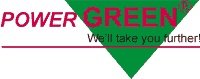 株式会社パワーグリーン・ジャパン
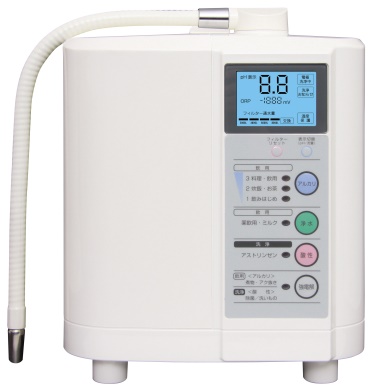 自動洗浄水を止める度に残水を使って自動洗浄します
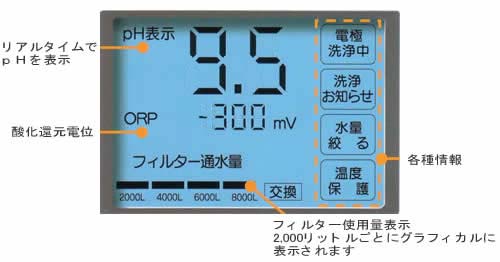 本格的に洗浄300L使用すると点滅しますが、硬水（海外に多い）の場合は定期的に洗浄ください
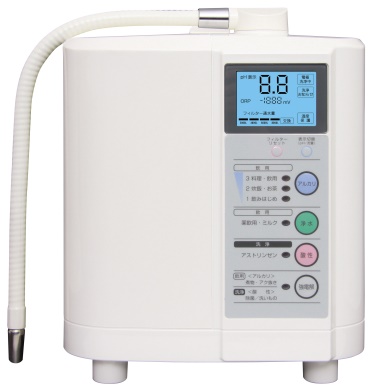 カルシウムスケール（結晶化）
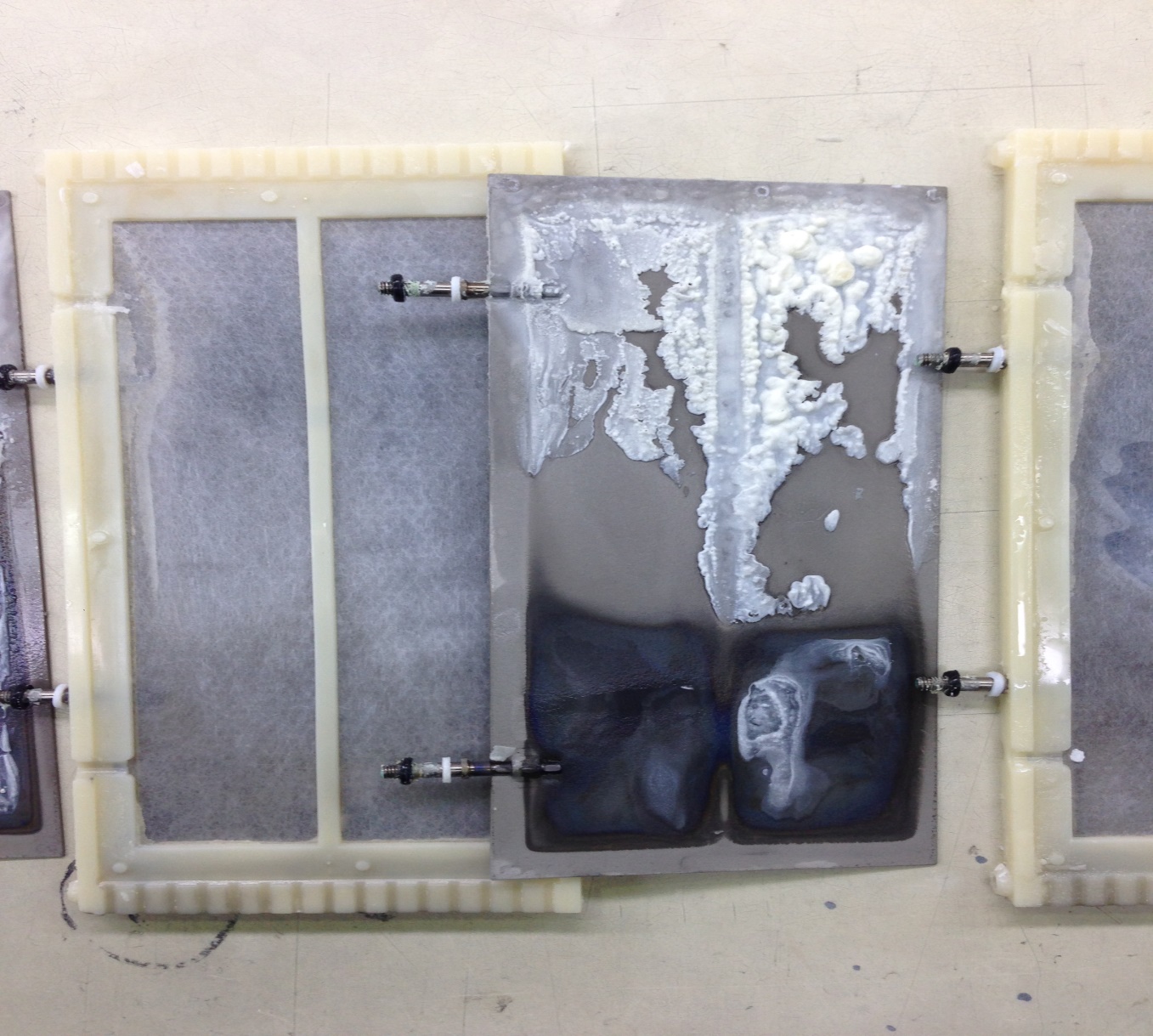 陰極（-）アルカリイオン水
還元水/水素水
陽極（+）酸性イオン水
V
隔膜
カルシウム
H+
02
OH-　水酸イオン
H2　水素ガス
スケール化
Ca2+　Mg2+Na+　　K+
Cl-　SO4 2-
No3-　CO3 2-
H2O
H2O
高い修理費
電気分解できなくなる
水漏れなど故障
洗浄は簡単
洗浄お知らせが出たら
又は、週に1～2回程度
酸性水を15秒程度使う（出す）
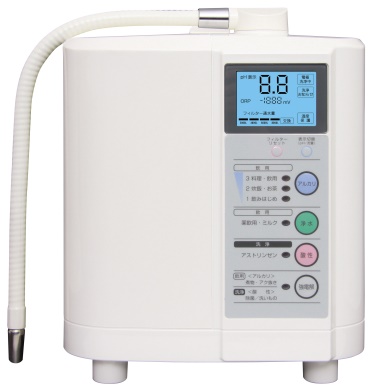 極性反転+ - 反転
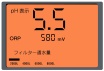 陽極（+）酸性イオン水
陰極（-）アルカリイオン水
陰極（-）アルカリイオン水
陽極（+）酸性イオン水
V
電極版からカルシウムが弾き飛ばされてスケール化防止（洗浄終了）
隔膜
カルシウム
洗浄とはカルシウムスケールが固着して、水漏れなどの故障を防ぐ目的です。必ず洗浄（酸性水を出す）を行ってください。それにより長期お使いいただける商品でございます。
特に海外では硬水が多いので
自主的に洗浄の頻度を（酸性水を出す）多くして下さい
また、軟水器の併用はベストです